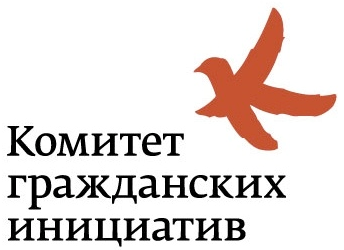 представляет порталОткрытая Полиция11 ноября 2013
Адрес в сети Интернет
Идея Школы Открытых Данных
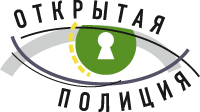 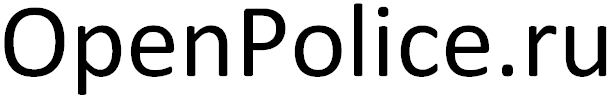 2
Идея Школы Открытых Данных
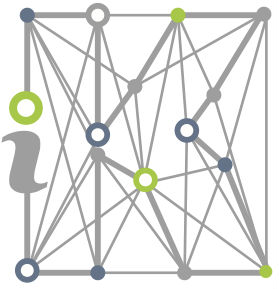 Докладчик:
Иван Бегтин

Директор 
НП «Информационная Культура»
3
Идея Школы Открытых Данных
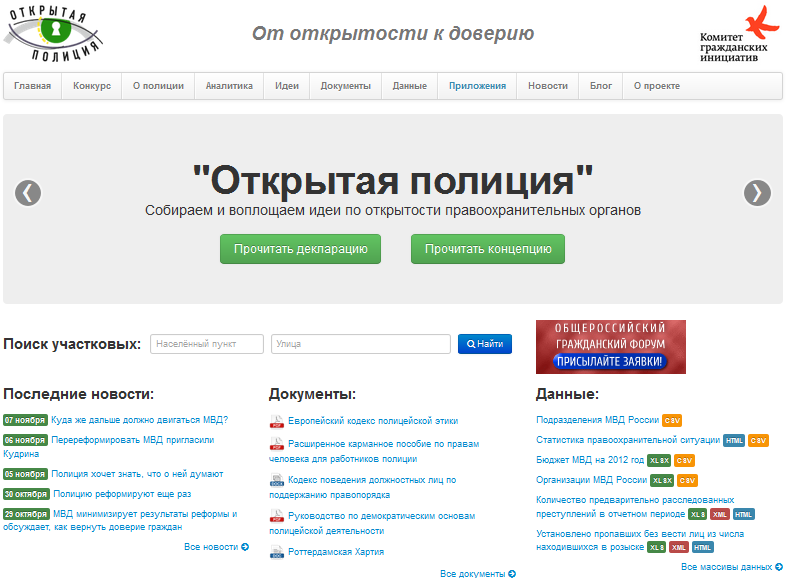 4
Миссия
Идея Школы Открытых Данных
OpenPolice.ru

Призван стать платформой для долгосрочной гражданской инициативы общественного мониторинга полиции
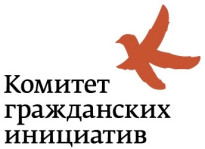 5
Цель OpenPolice.ru
Идея Школы Открытых Данных
Сделать полицию открытой и понятной
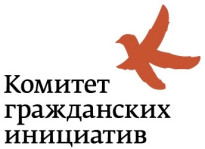 6
Почему полиции нужна открытость?
Идея Школы Открытых Данных
Закрытость –
         Неподотчётность – 
                             Безответственность –
                                                    Неэффективность.
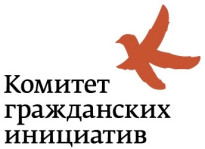 7
Задачи OpenPolice.ru
Идея Школы Открытых Данных
Создание среды доверия граждан к полиции

Сбор лучших мировых практик открытости полиции

Освещение всех инициатив КГИ по реформированию полиции
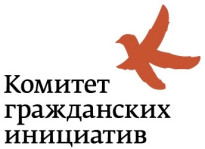 8
Идея Школы Открытых Данных
Зачастую на официальных сайтах МВД отсутствует информация о самых базовых понятиях, характеризующих открытость
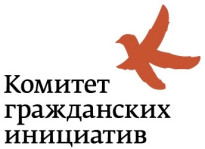 9
Праздники полиции есть только на одном региональном сайте из 83
Идея Школы Открытых Данных
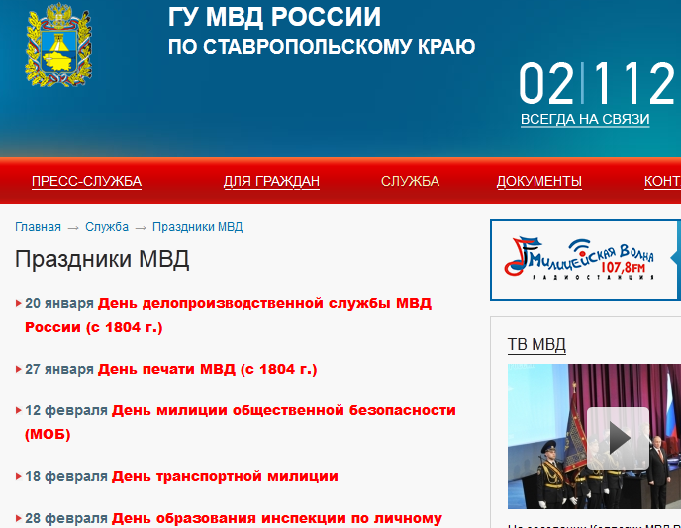 10
Источник: http://26.mvd.ru/slujba/prof_happy/
Какие структуры - полиция? Только на 1-м из 83 региональных сайтов
Идея Школы Открытых Данных
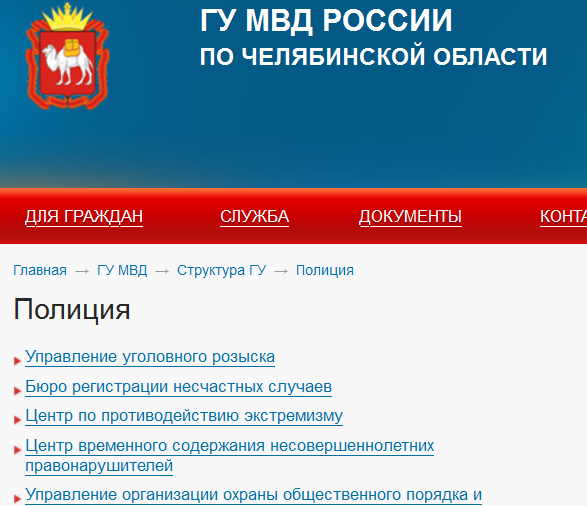 11
Источник: http://74.mvd.ru/gumvd/structure/police/
В разделе «О Полиции» праздники полиции на OpenPolice.ru
Идея Школы Открытых Данных
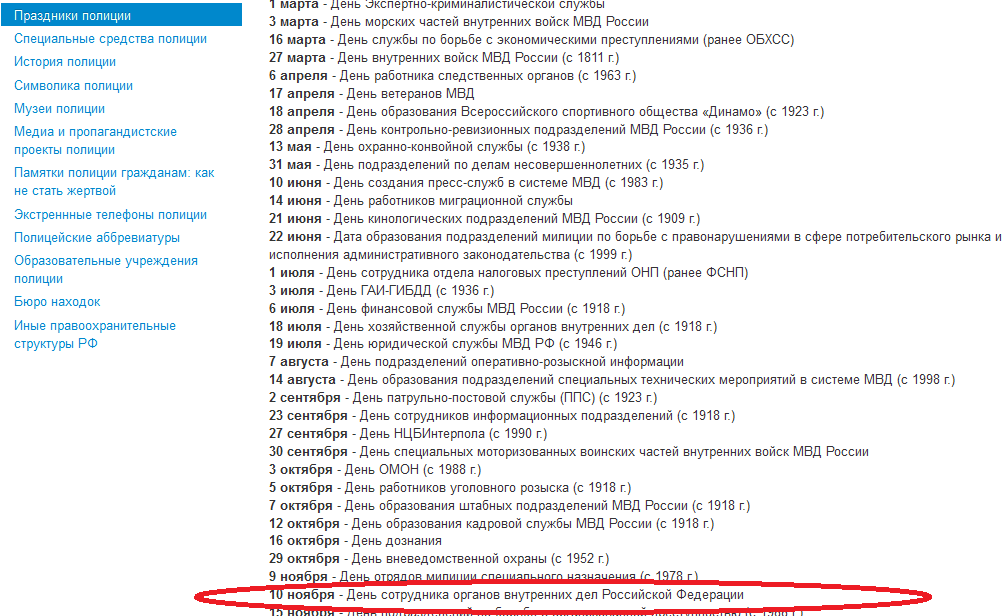 12
Раздел «О полиции» Музеи полиции
Идея Школы Открытых Данных
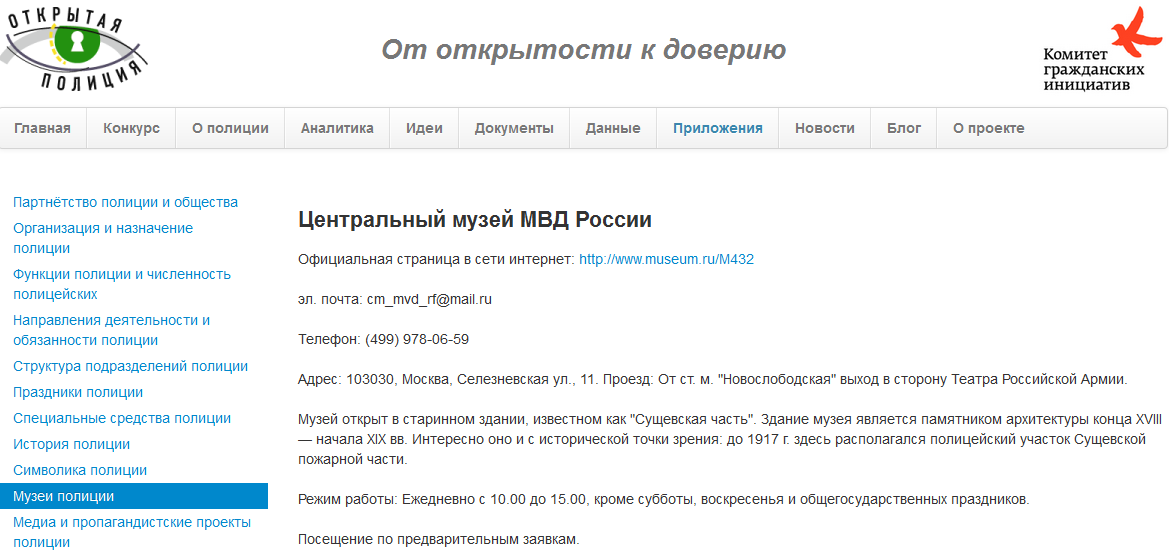 13
Раздел «О полиции» Полицейские аббревиатуры
Идея Школы Открытых Данных
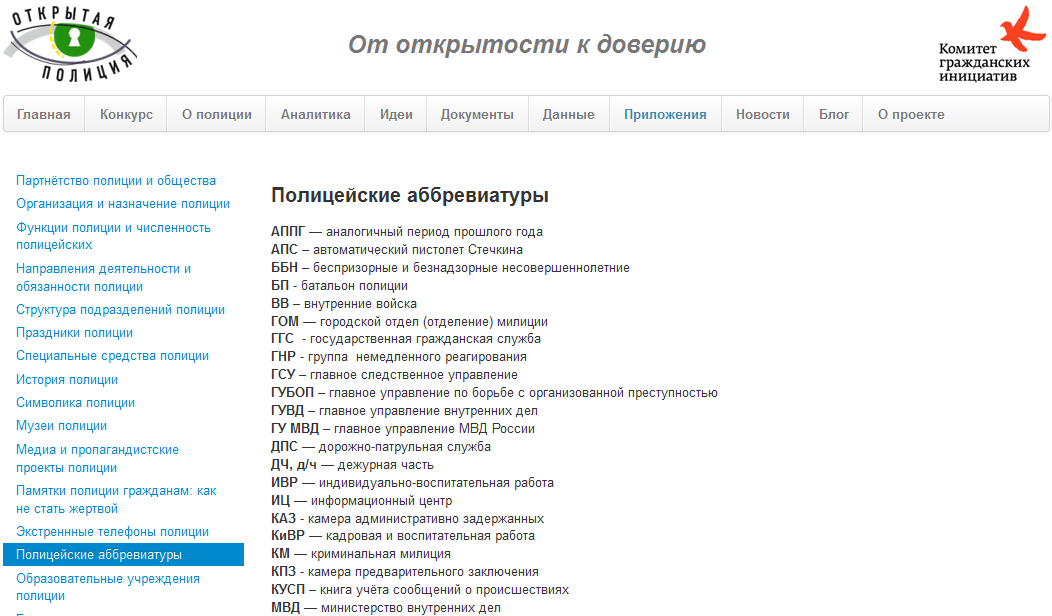 14
Раздел «О полиции» Бюро находок
Идея Школы Открытых Данных
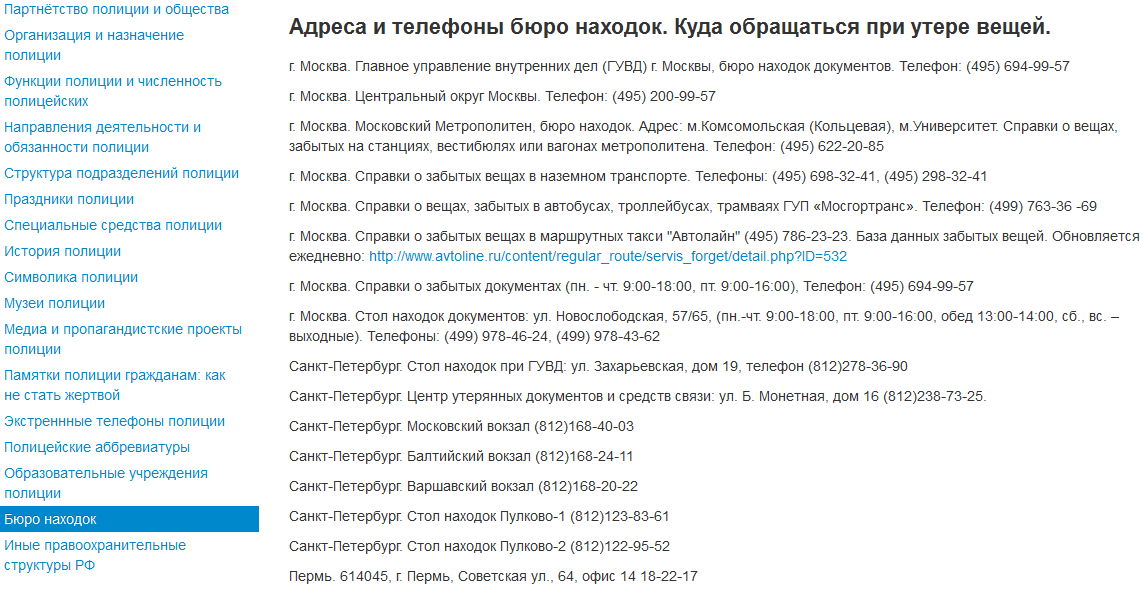 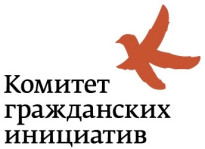 15
Раздел «О полиции» Скачать памятки гражданам
Идея Школы Открытых Данных
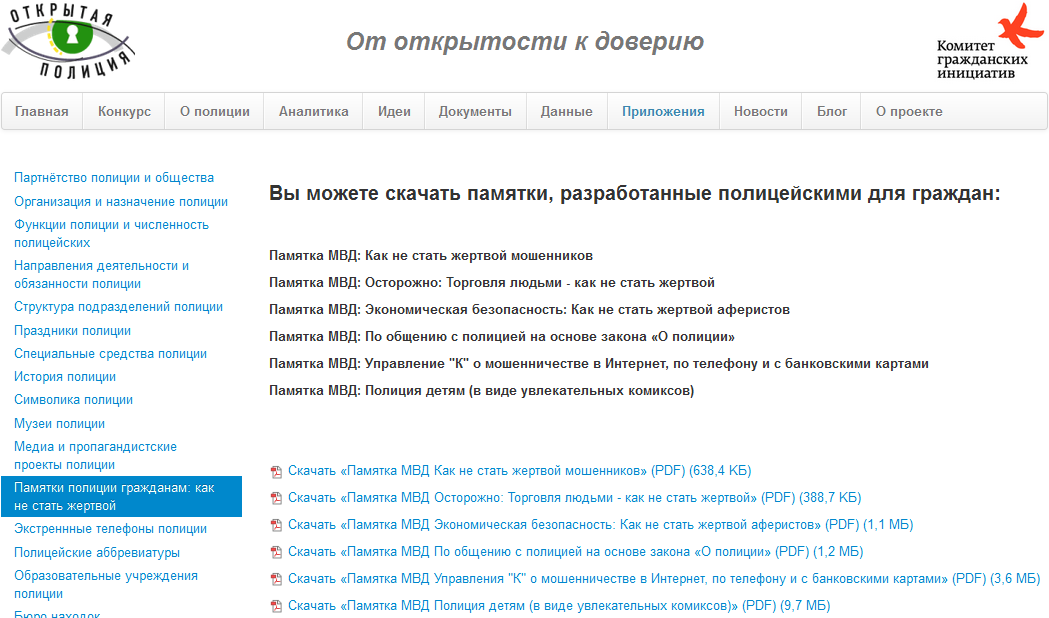 16
Идея Школы Открытых Данных
Размещение на портале «Открытая полиция» базовых элементов открытости полиции дало свои плоды:
17
OpenPolice.ru на 1-й странице в поиске Google по многим запросам
Идея Школы Открытых Данных
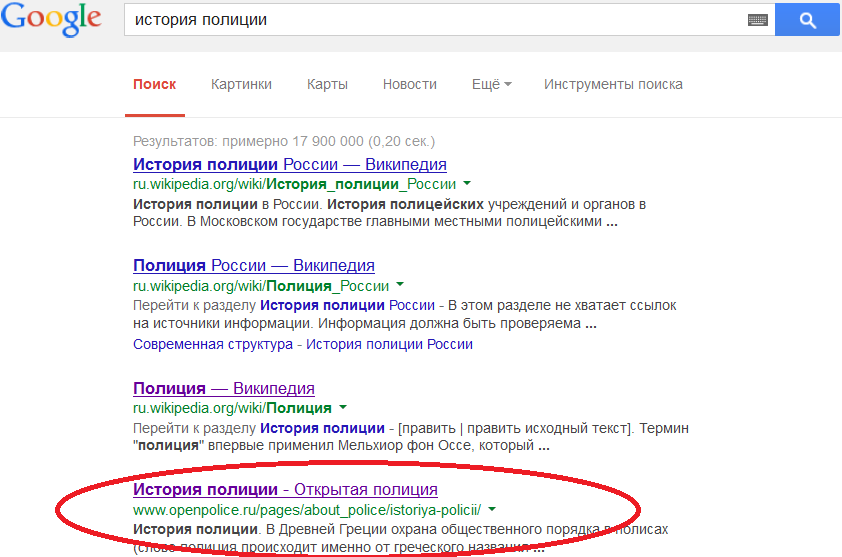 18
OpenPolice.ru на 1-й странице в поиске Google по многим запросам
Идея Школы Открытых Данных
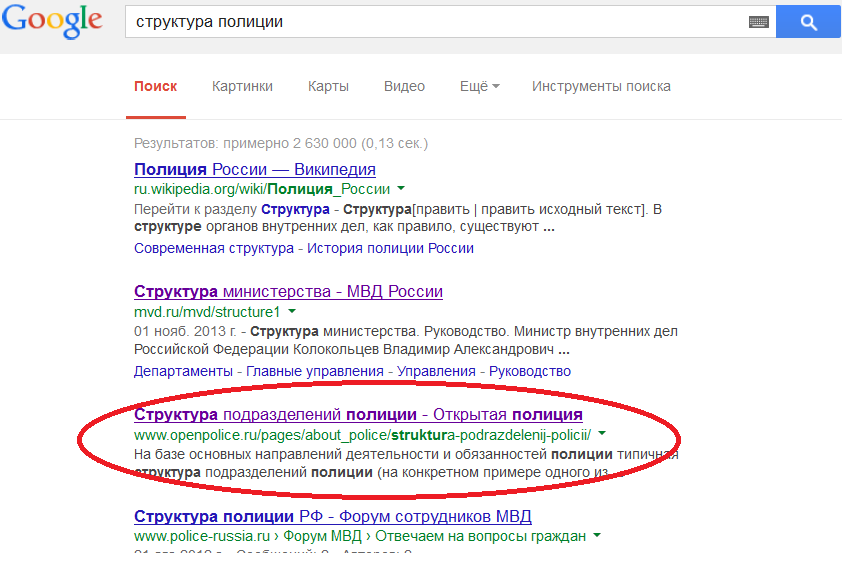 19
Идея Школы Открытых Данных
Но какой критерий (аспект) приходит на ум прежде всего когда упоминают об открытости?
20
Идея Школы Открытых Данных
Прозрачность финансов
21
Об уровне зарплат полицейских народ узнаёт из объявлений в метро
Идея Школы Открытых Данных
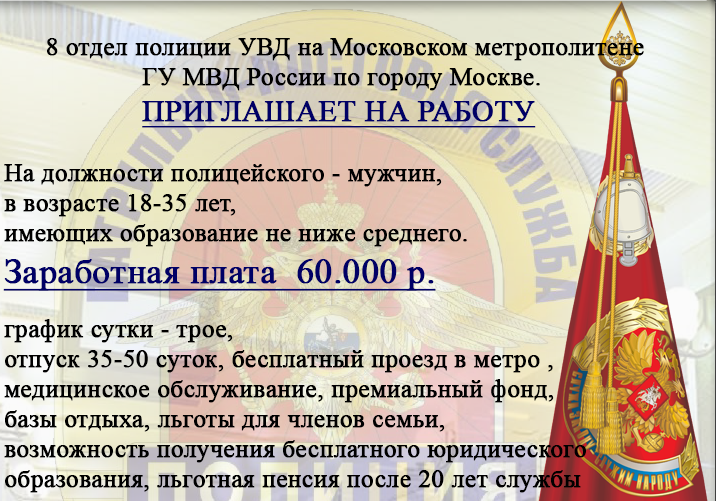 22
Источник: http://8-metro-police.ru/index.html
Классика закрытости – сведения о финансировании СМИ МВД
Идея Школы Открытых Данных
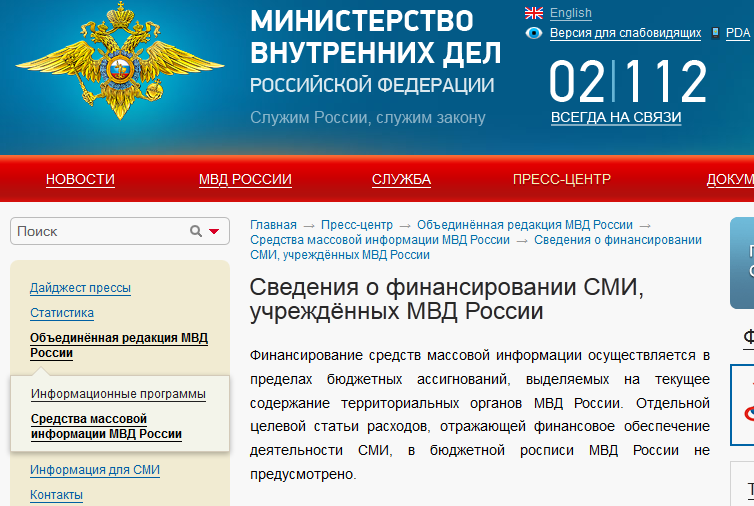 23
Источник: http://mvd.ru/presscenter/or/smi/info
Скудные сведения о бюджете МВД на сайте mvd.ru
Идея Школы Открытых Данных
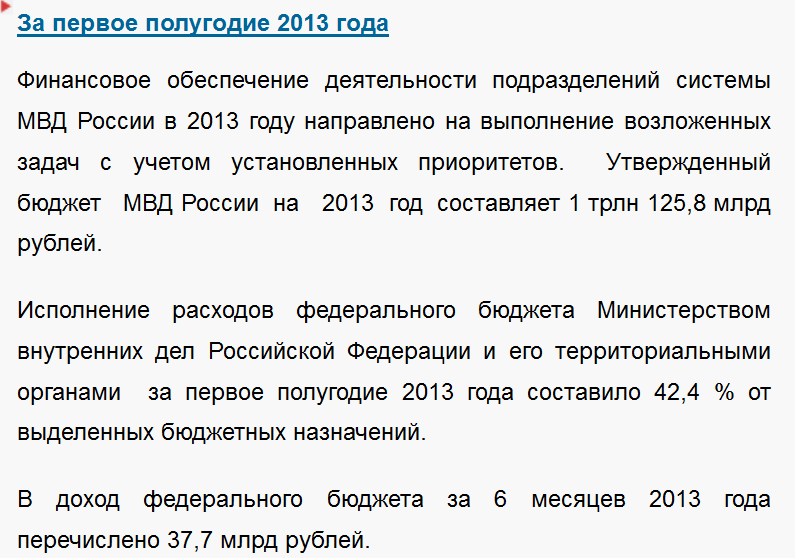 Источник: http://mvd.ru/documents/Rezultati_i_osnovnih_napravlenijah_dejat
Идея Школы Открытых Данных
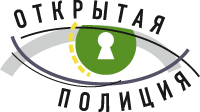 Восполняем пробелы в открытости полиции
25
Идея Школы Открытых Данных
Интерактивная инфографика Бюджета МВД 2012-2014
в разделе «Аналитика»
на OpenPolice.ru
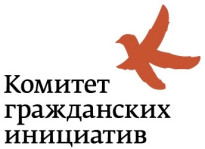 26
Идея Школы Открытых Данных
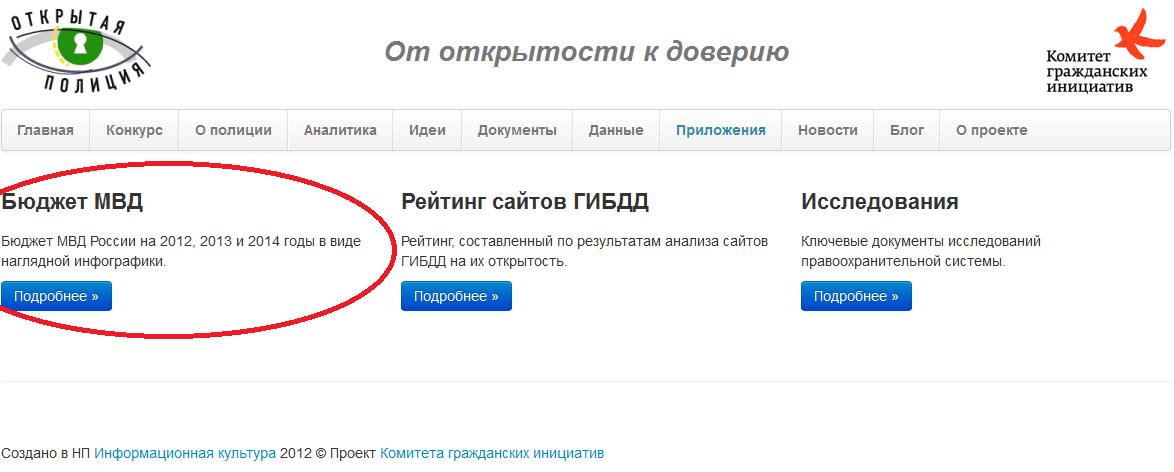 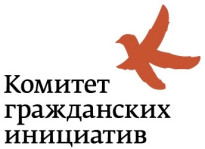 27
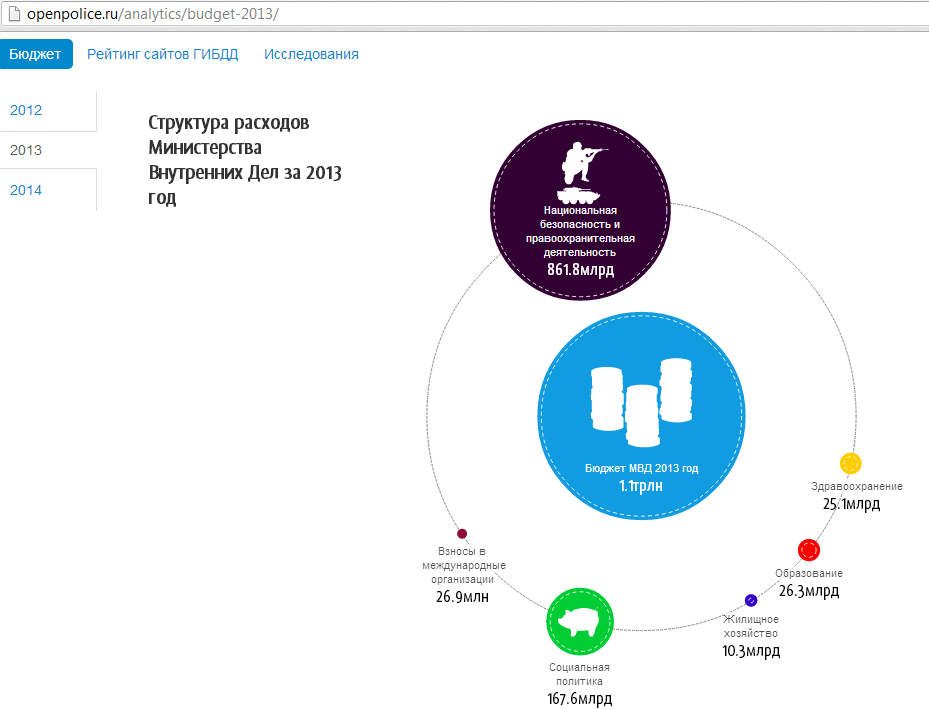 Идея Школы Открытых Данных
28
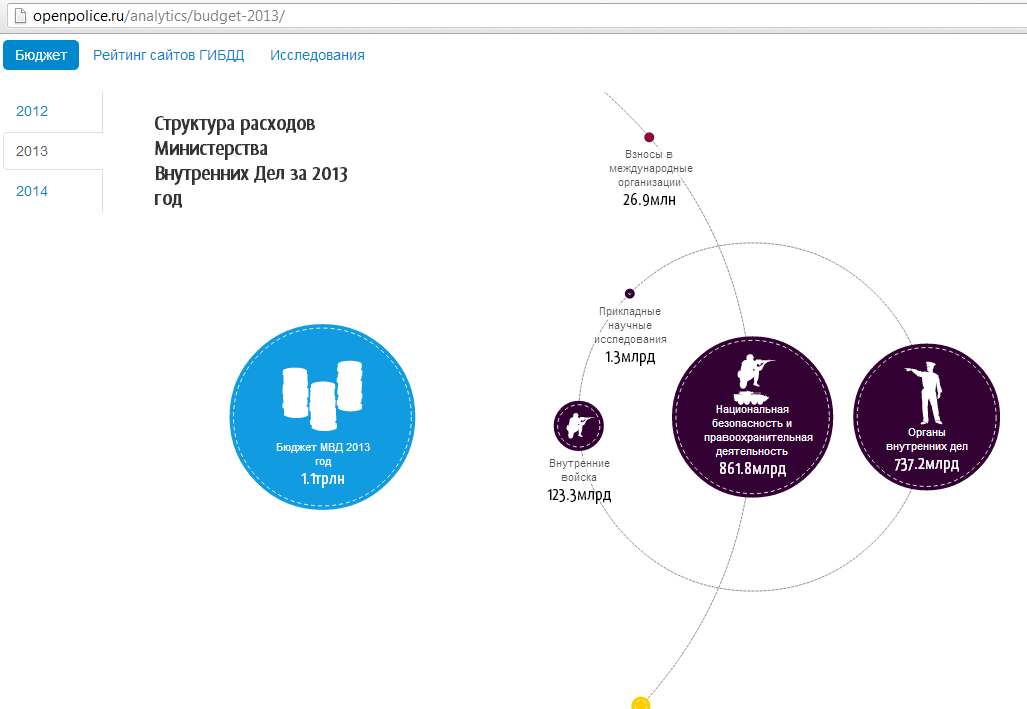 Идея Школы Открытых Данных
29
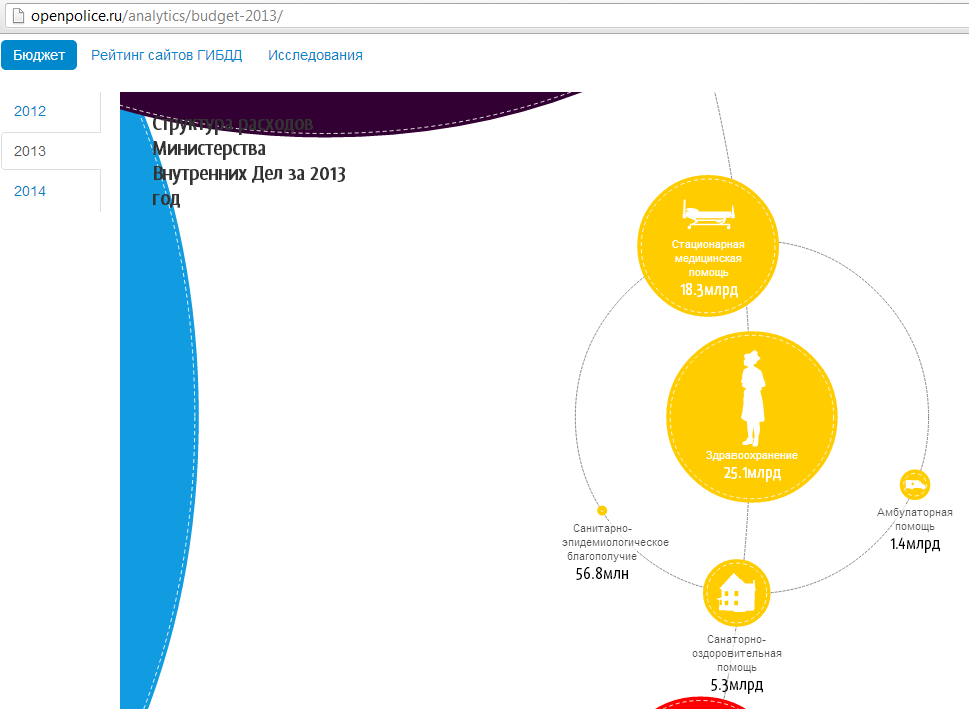 Идея Школы Открытых Данных
30
Идея Школы Открытых Данных
Где ещё скоро можно будет узнать о финансах МВД?
31
Идея Школы Открытых Данных
Новый масштабный проект КГИ
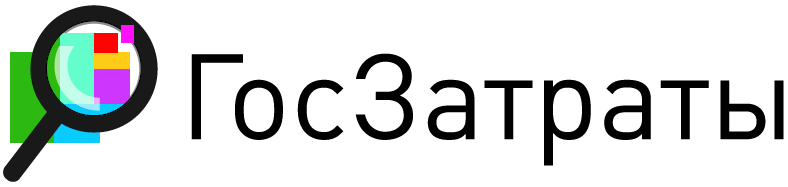 32
МВД – крупнейший госзаказчик
Идея Школы Открытых Данных
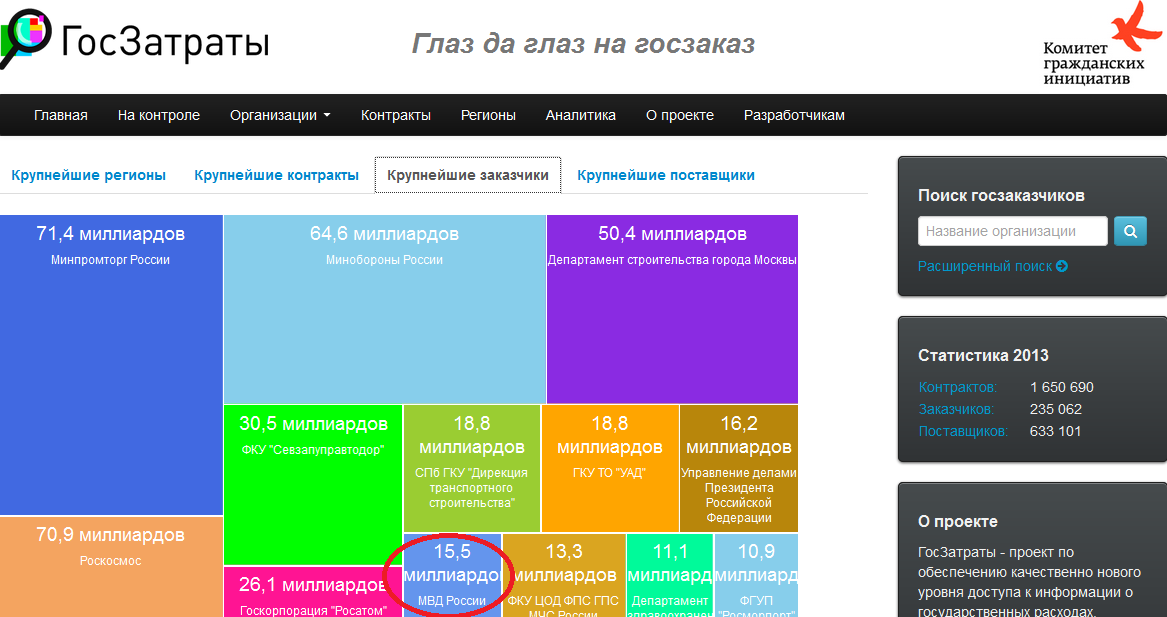 33
ГосЗатраты - поиск Госзаказчиков с любой фильтрацией
Идея Школы Открытых Данных
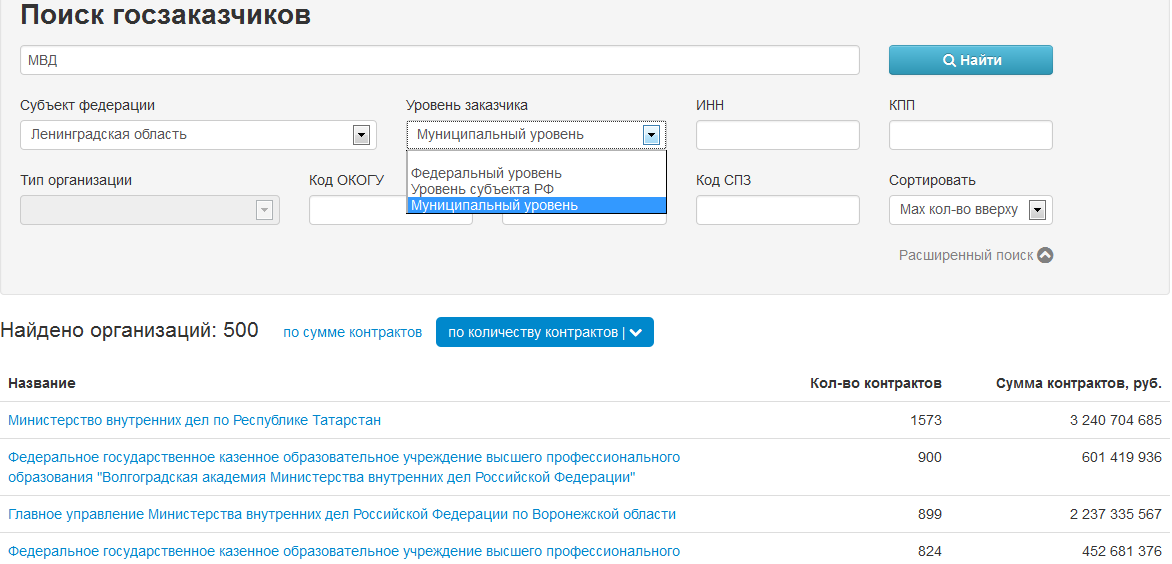 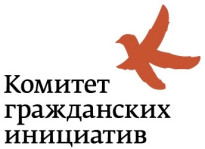 34
МВД – Карточка заказчика
Идея Школы Открытых Данных
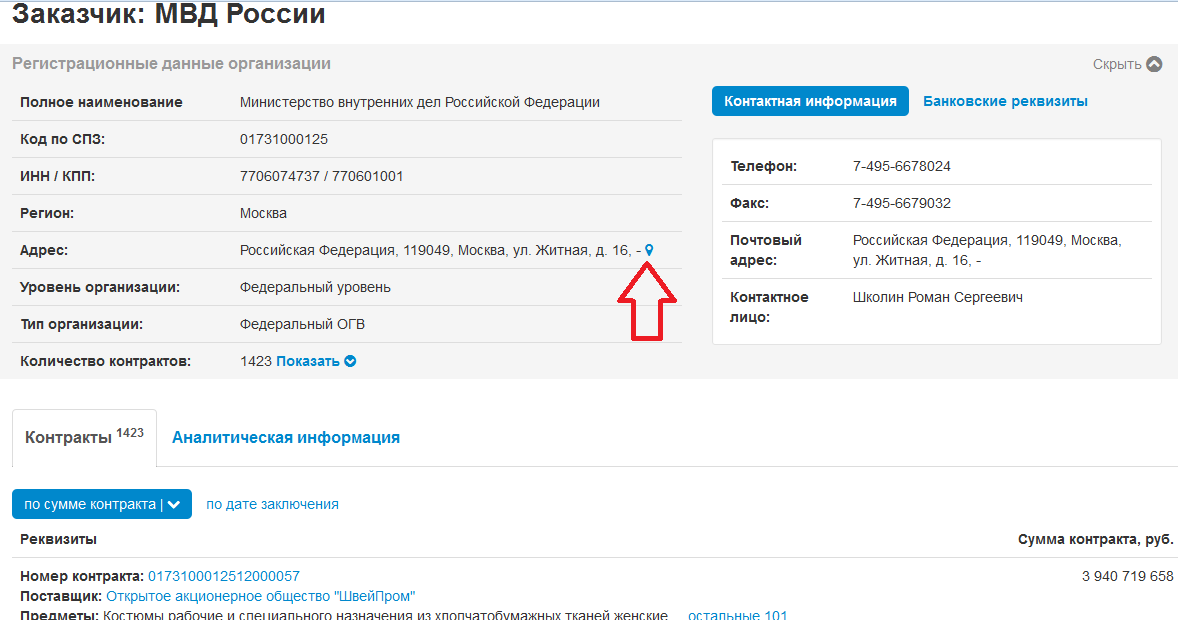 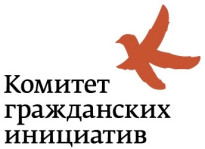 35
ГосЗатраты – Заказчик на карте!
Идея Школы Открытых Данных
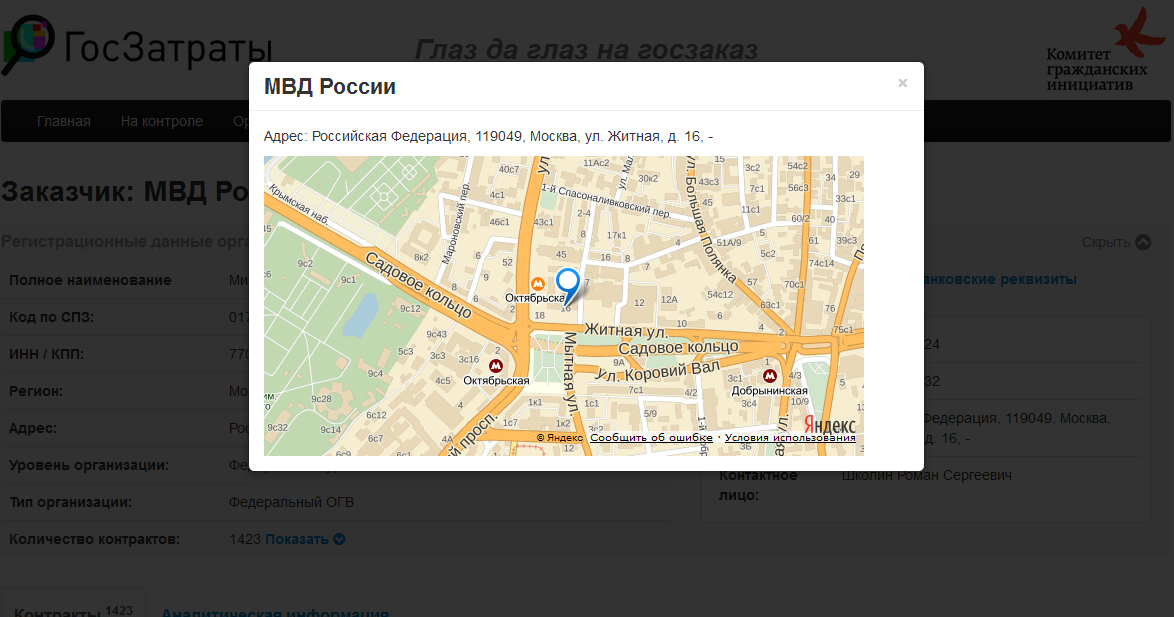 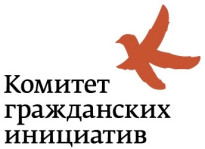 36
Идея Школы Открытых Данных
Что ещё есть в разделе
«Аналитика» портала Открытая Полиция?
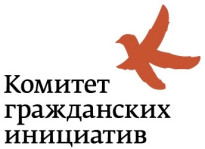 37
Можно скачать материалы исследований полиции
Идея Школы Открытых Данных
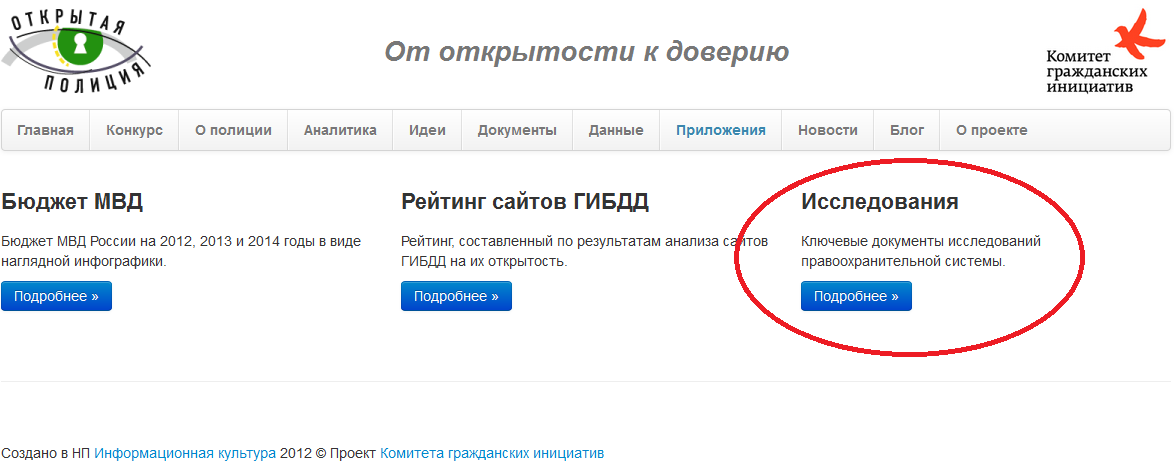 38
Исследования, стандарты открытости и лучшие мировые практики от КГИ
Идея Школы Открытых Данных
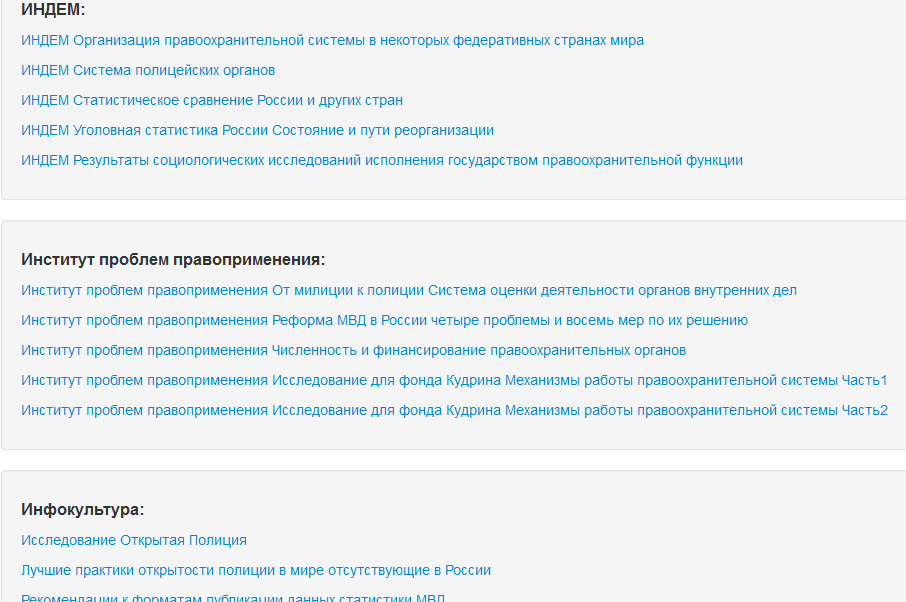 39
Рейтинги открытости и методику оценки сайтов полиции
Идея Школы Открытых Данных
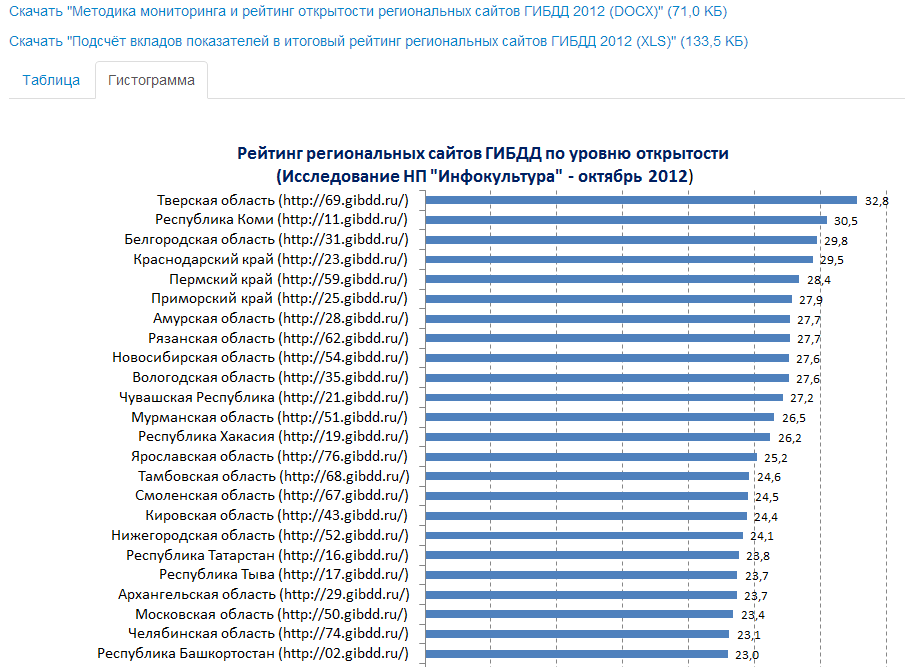 40
Раздел «Новости» – бережно отбираем самые ценные с 2010 года
Идея Школы Открытых Данных
Создание среды доверия граждан к полиции

Сбор лучших мировых практик открытости полиции

Освещение всех инициатив КГИ по реформированию полиции
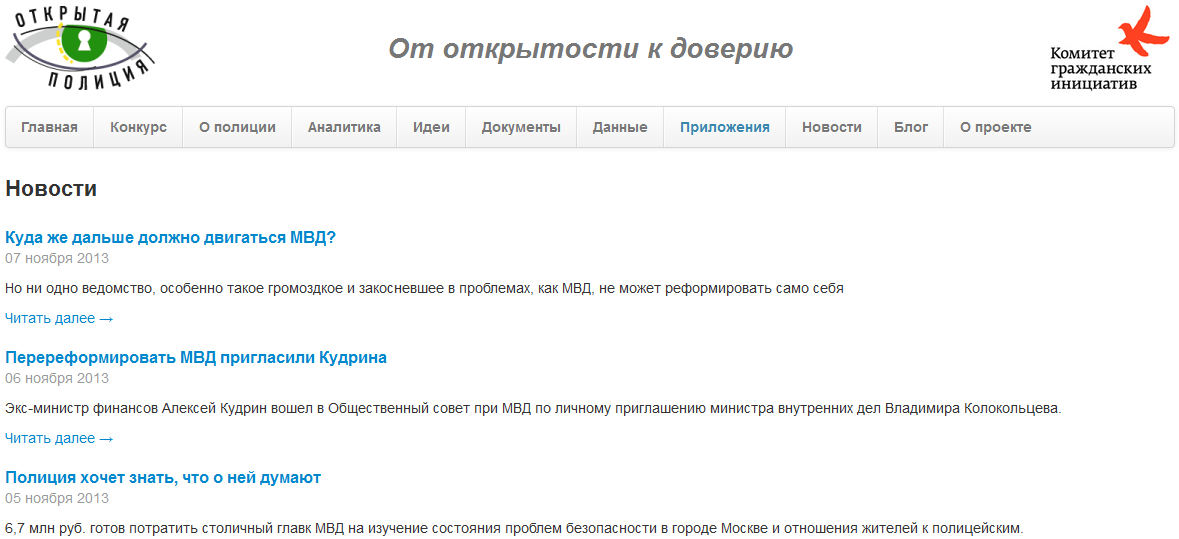 41
Обратная связь – раздел «Идеи»
Идея Школы Открытых Данных
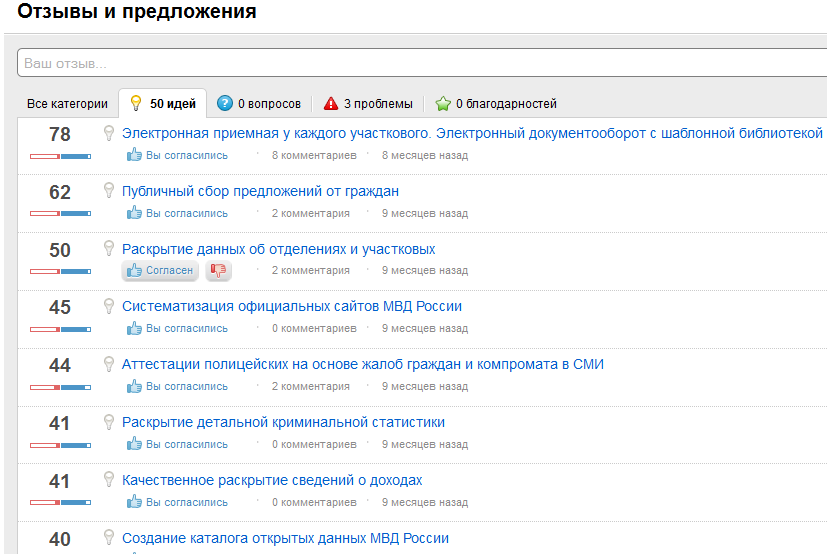 42
Предложить свою идею по реформе МВД
Идея Школы Открытых Данных
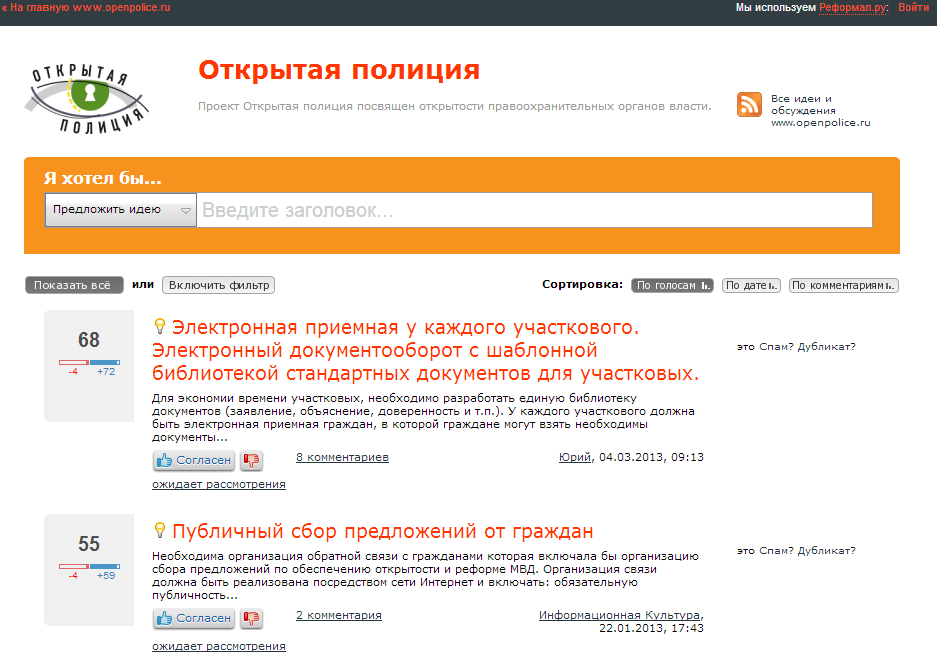 43
Просматривать чужие идеи по улучшению открытости полиции
Идея Школы Открытых Данных
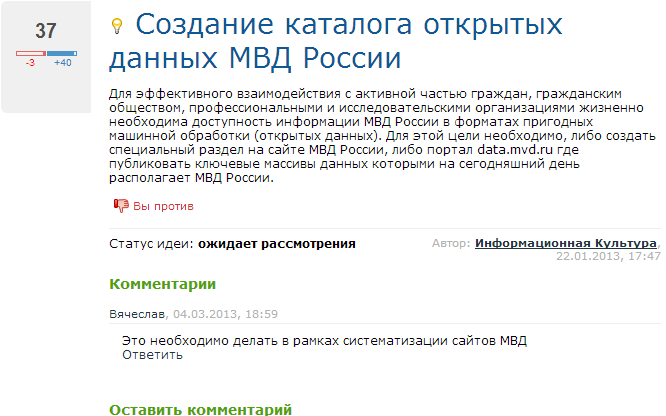 44
Комментировать
Идея Школы Открытых Данных
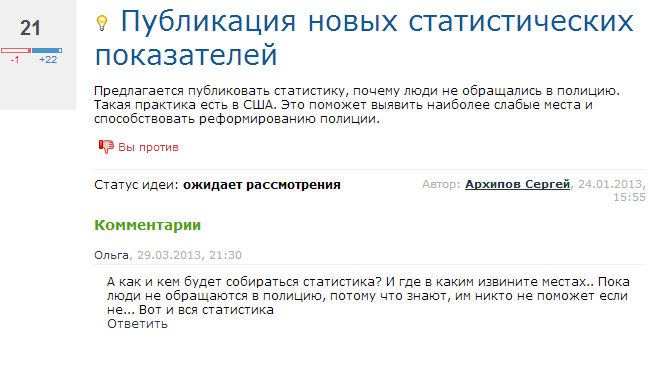 45
А можно участвовать в голосовании
Идея Школы Открытых Данных
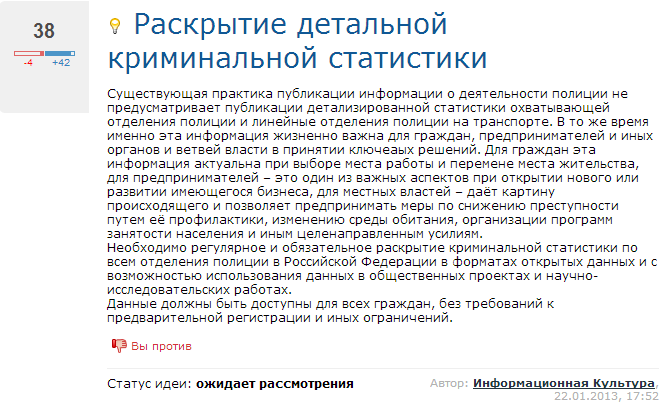 46
Раздел «Данные»
Идея Школы Открытых Данных
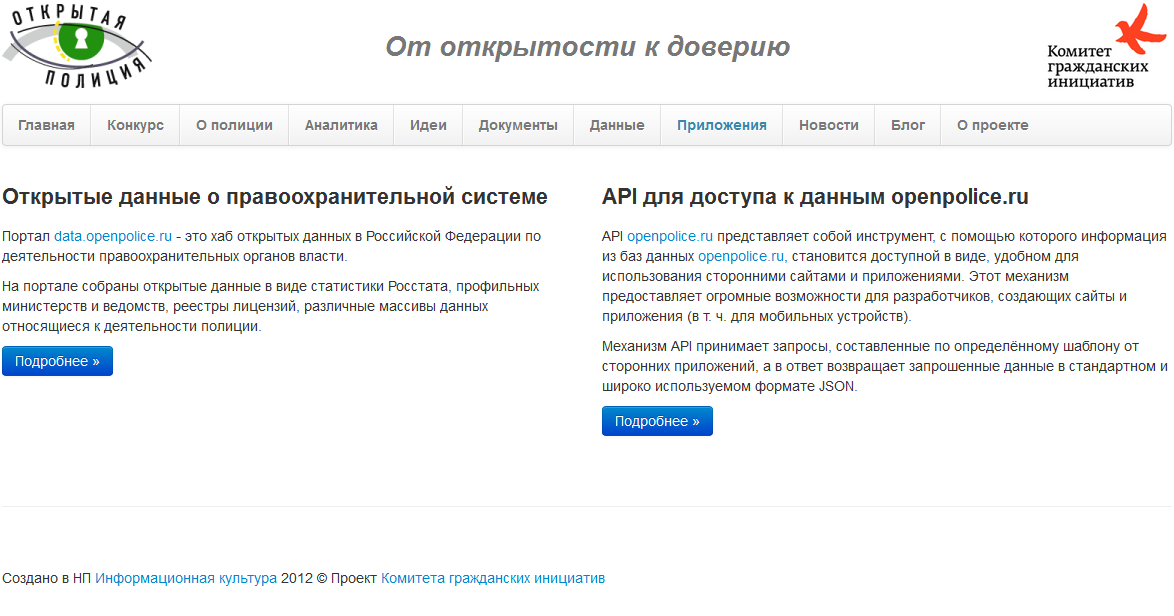 47
Конкурс Apps4Police2013
Идея Школы Открытых Данных
Приложения на открытых данных полиции из раздела «Данные» портала Открытая Полиция


Комфорт – гражданам

Экономия – властям
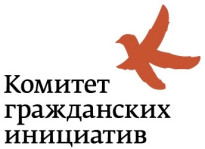 48
Конкурс Apps4Police2013
Идея Школы Открытых Данных
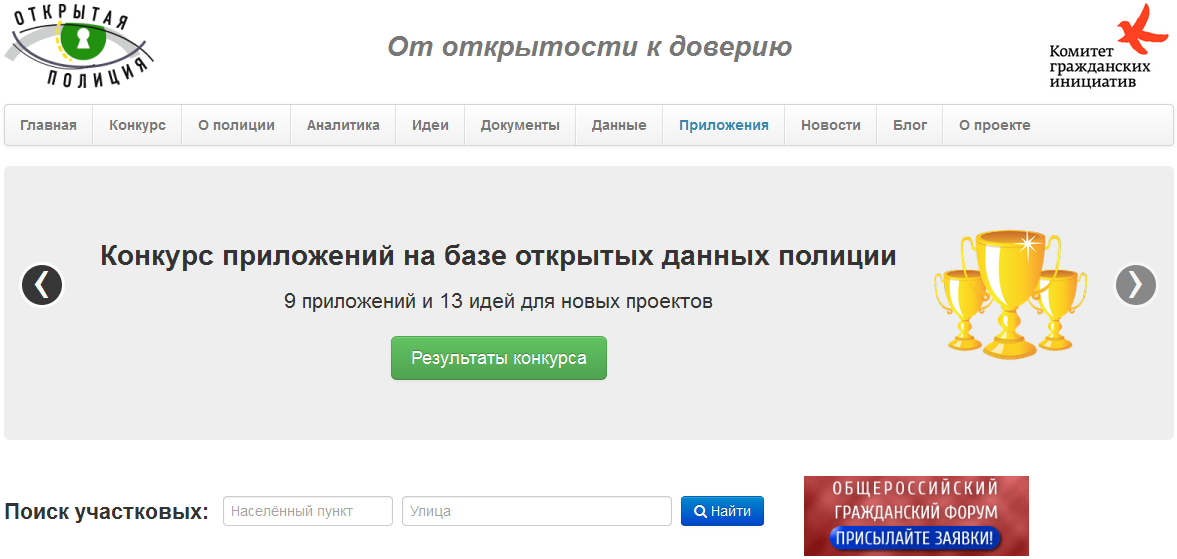 49
Итоги конкура Apps4Police2013
Идея Школы Открытых Данных
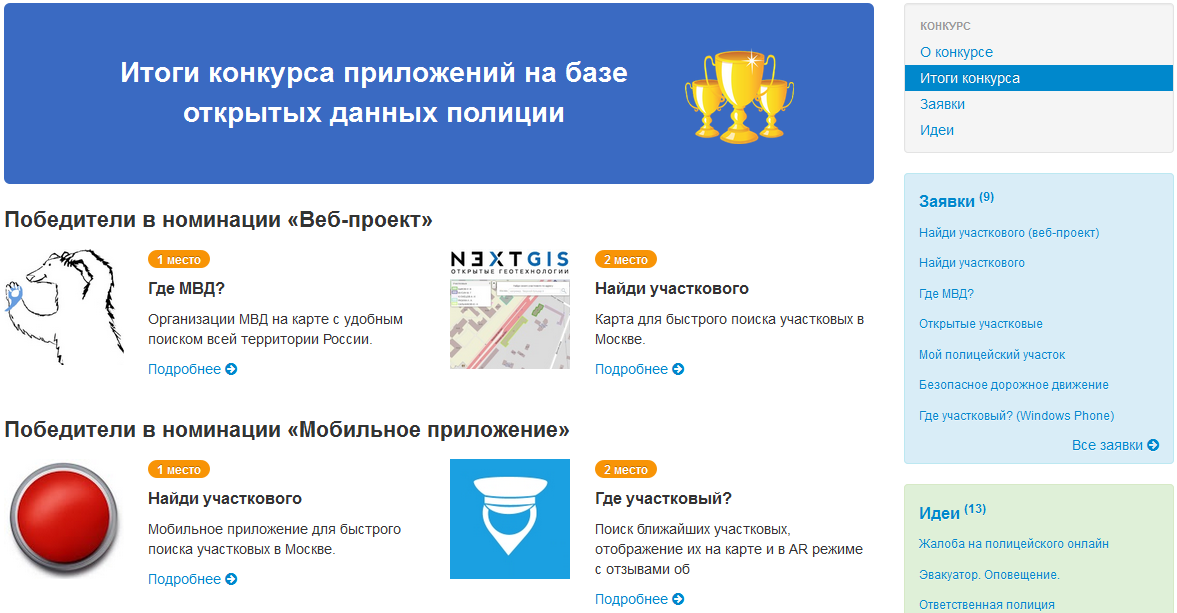 Приложения на открытых данных полиции


Комфорт – гражданам

Экономия – властям
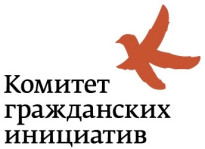 50
Идея Школы Открытых Данных
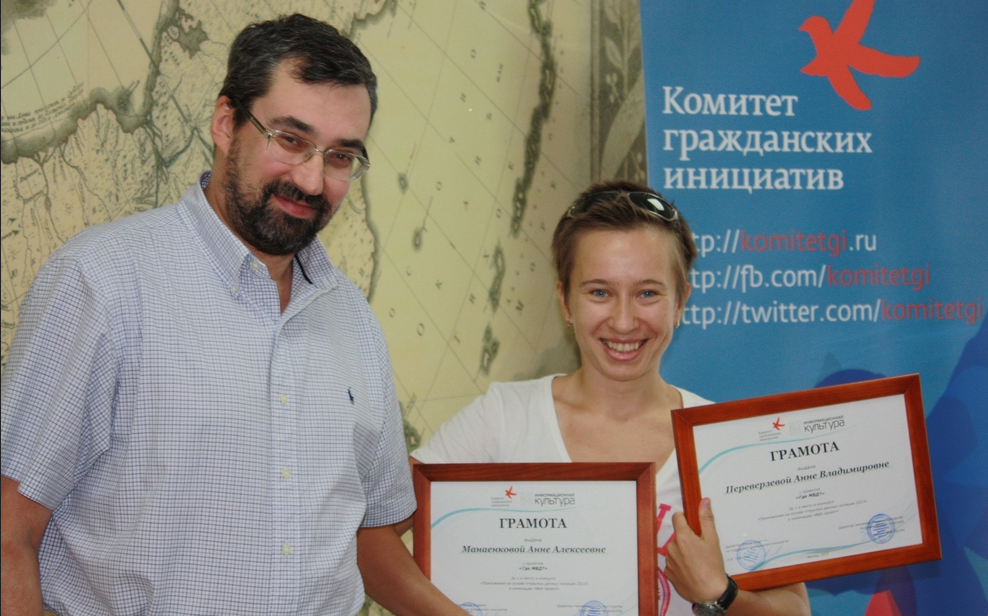 51
По итогам Конкурса создан Раздел «Приложения»
Идея Школы Открытых Данных
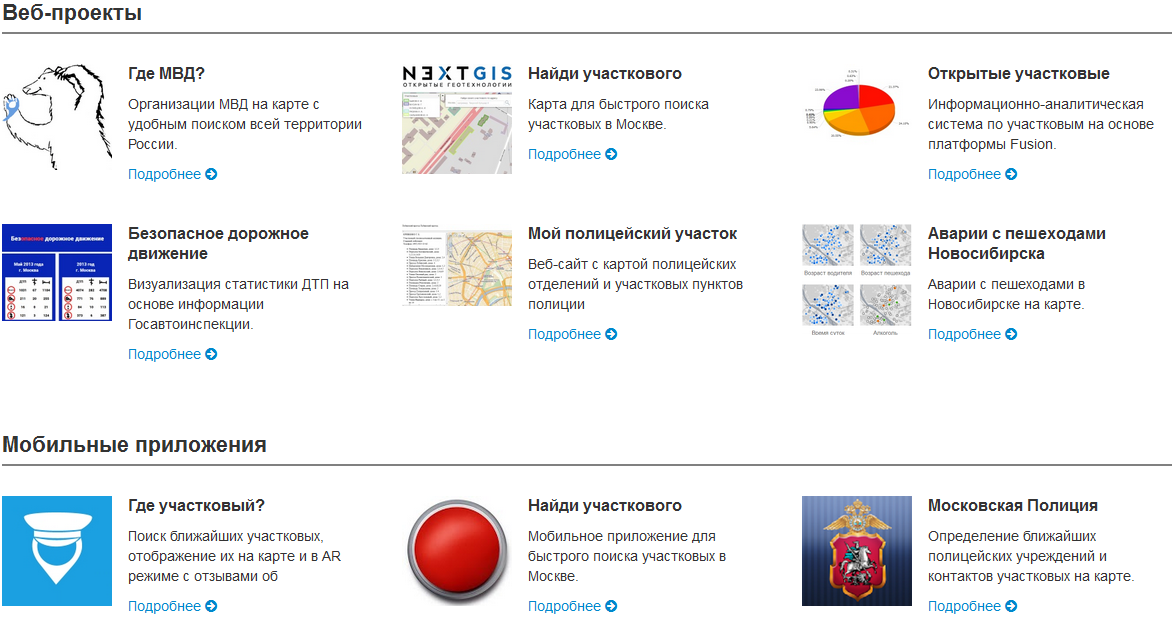 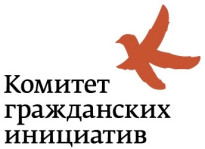 52
И мы, вдохновлённые итогами конкурса, сделали приложение
Идея Школы Открытых Данных
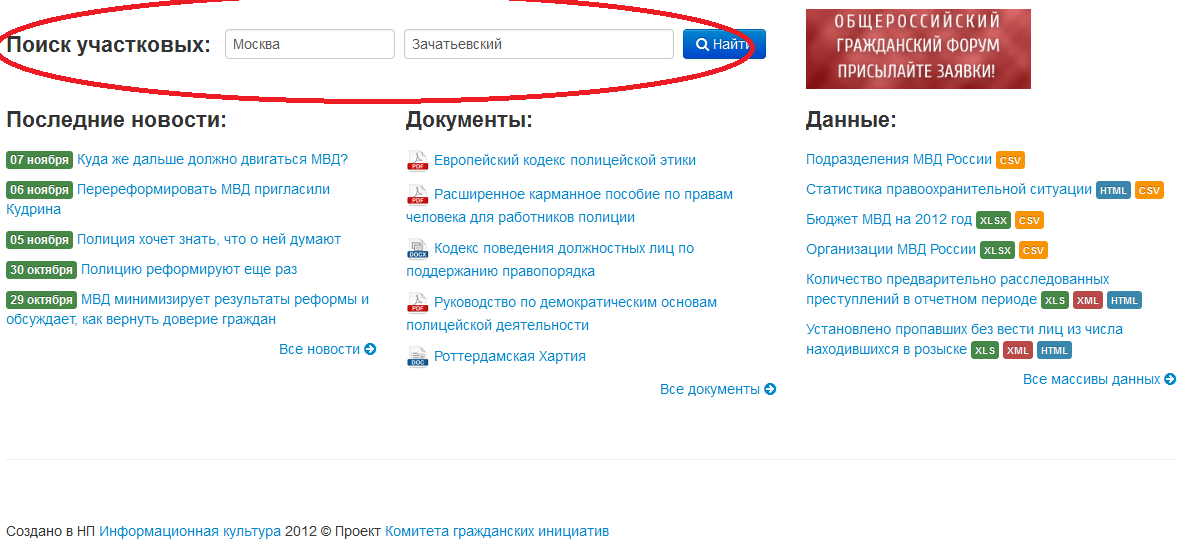 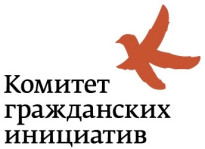 53
CopFinder – поиск участковых по всей России
Идея Школы Открытых Данных
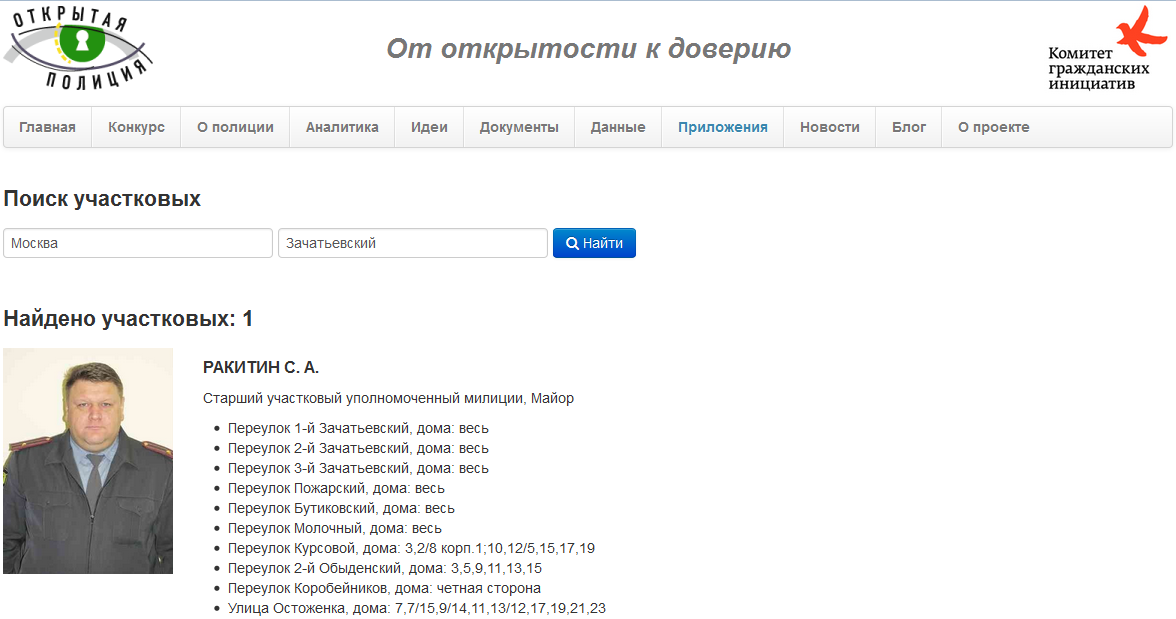 54
Идея Школы Открытых Данных
Как правило, преступление происходит в зоне комфорта преступника
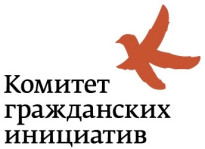 55
Идея Школы Открытых Данных
CrimeMapping

Во многих странах место и время преступлений доступны всем на картах в Интернет
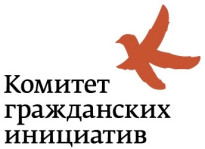 56
Карта преступности Лондона
Идея Школы Открытых Данных
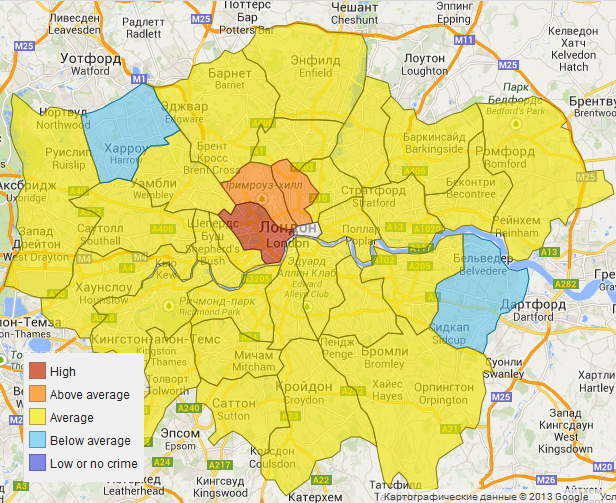 57
Источник: http://maps.met.police.uk/
Карта преступности Сиэтла
Идея Школы Открытых Данных
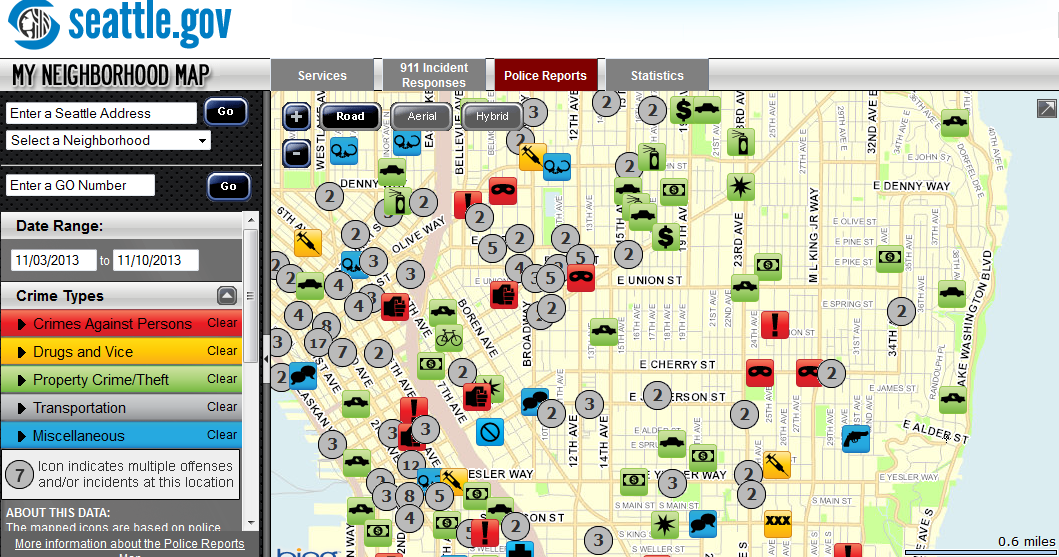 58
Источник: http://web6.seattle.gov/mnm/policereports.aspx
Карта преступности Лос-Анжелеса
Идея Школы Открытых Данных
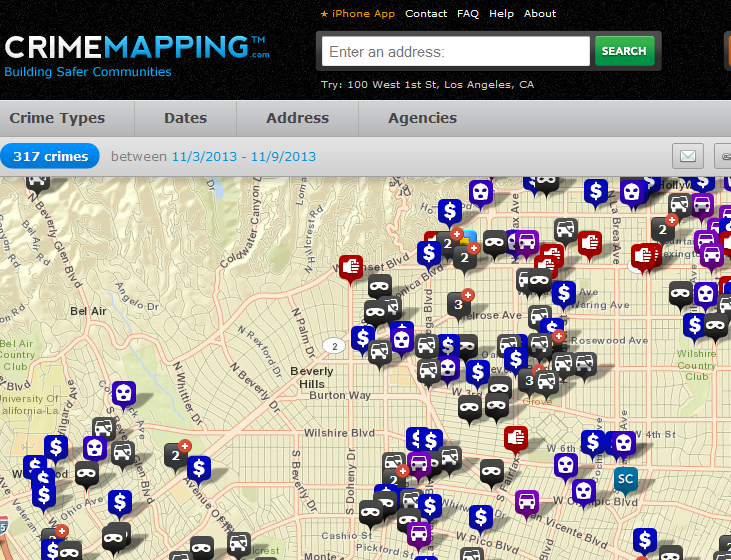 59
Источник: http://www.crimemapping.com/map.aspx?aid=3db8cf99-a73b-46d2-b218-bd24cf491577
Crime Finder – преступления в изменённой реальности
Идея Школы Открытых Данных
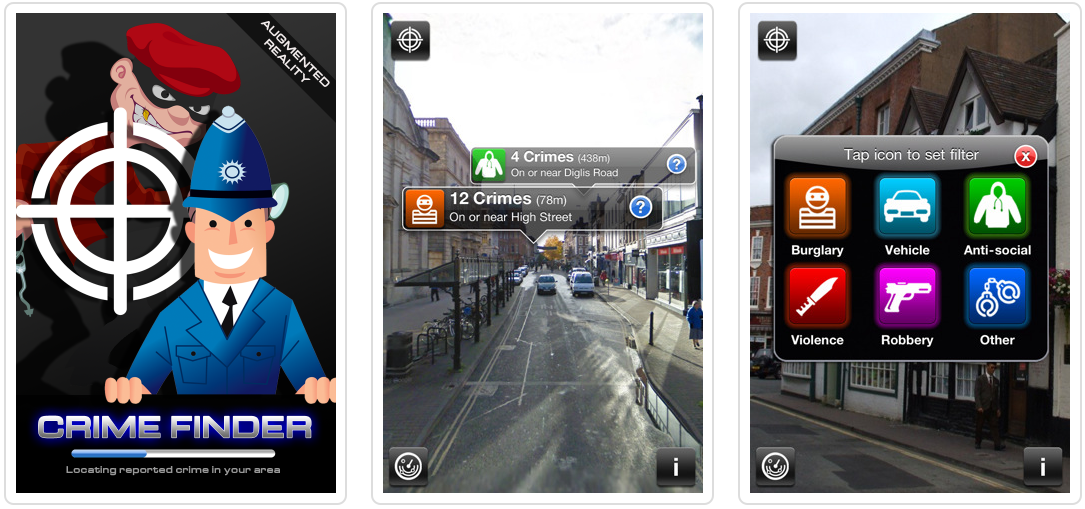 60
Источник: http://data.gov.uk/apps/crime-finder
Crime Fox – детальная полицейская статистика в смартфоне
Идея Школы Открытых Данных
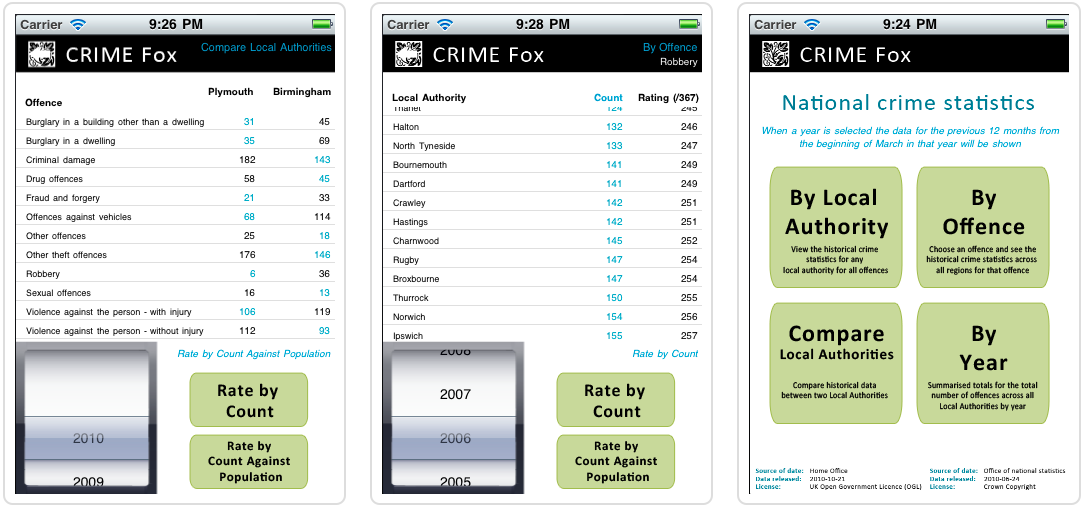 61
Источник: http://data.gov.uk/apps/crimefox
У нас - места дорожных инцидентов в Новосибирске и всё?
Идея Школы Открытых Данных
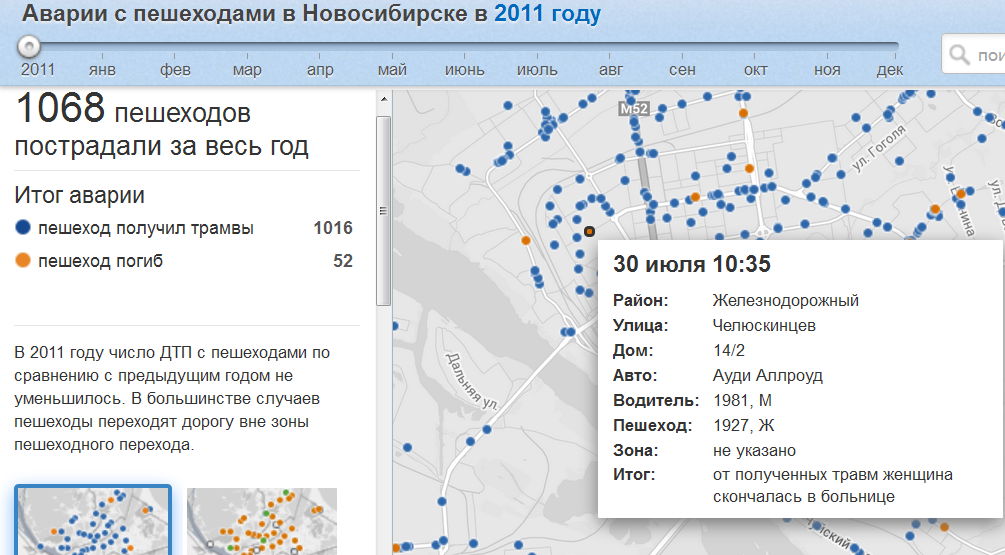 62
Источник: nick123.ru/dtp2011/
В РФ статистика с детальностью до региона не интересна гражданам
Идея Школы Открытых Данных
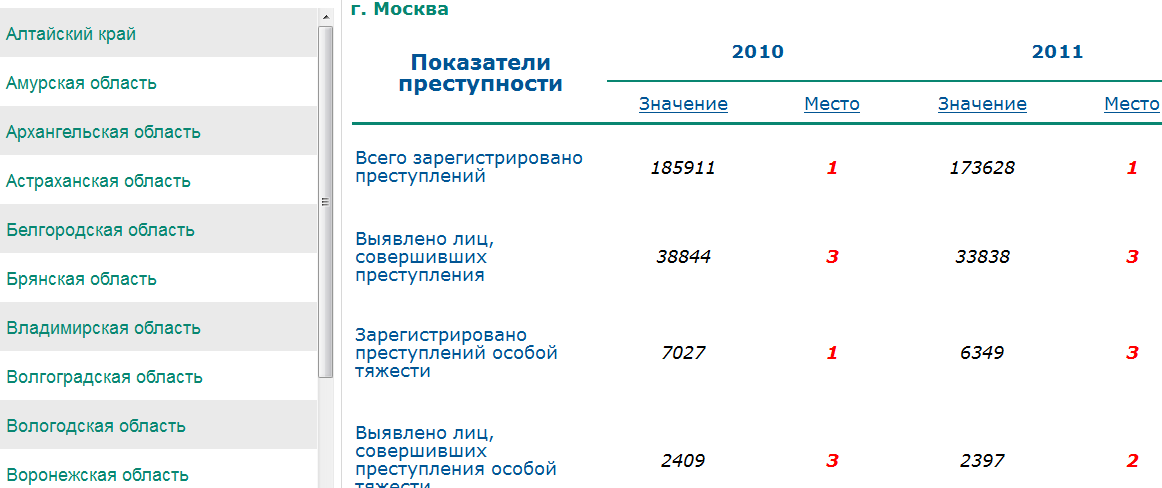 63
Источник: http://crimestat.ru/regions_table_total
Идея Школы Открытых Данных
Детальная криминальная статистика жизненно важна для всех нас
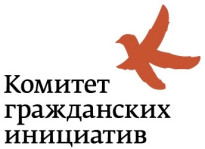 64
Открытие статистики с детализацией до отделений полиции позволит
Идея Школы Открытых Данных
Гражданам - принимать взвешенные решения о покупке недвижимости, аренде квартир, старту бизнеса

Местным властям – предпринять меры по профилактике преступности, изменению среды обитания, организации программ занятости населения
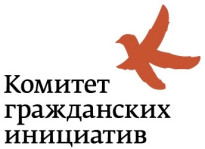 65
Что из мировой практики открытости полиции предстоит реализовать в РФ
Идея Школы Открытых Данных
В разделе «Аналитика» портала Открытая полиция»
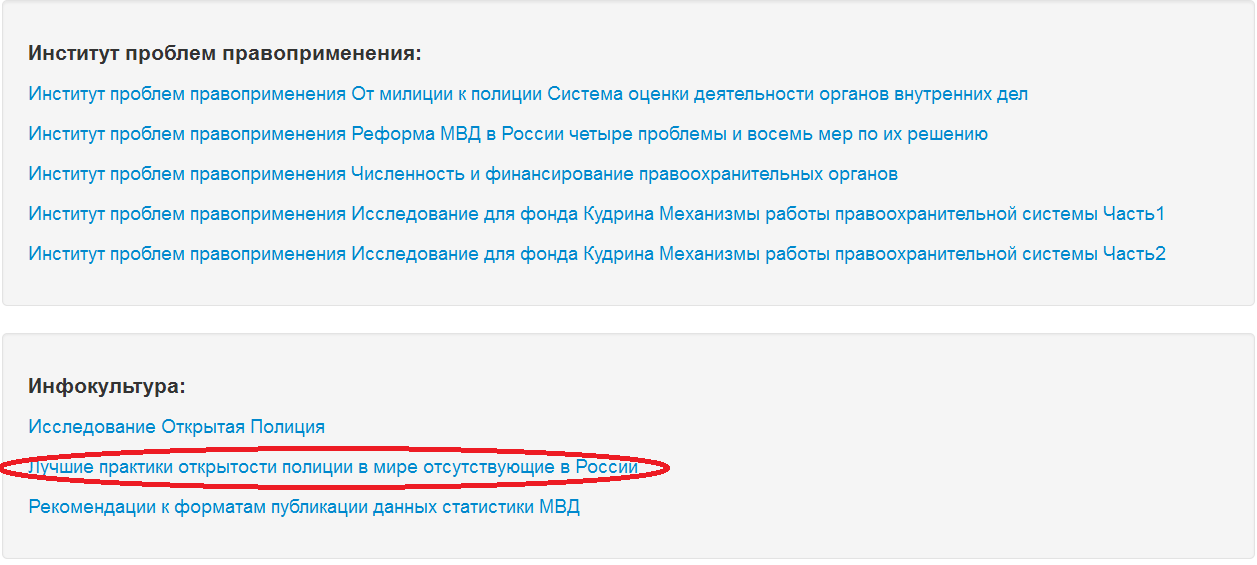 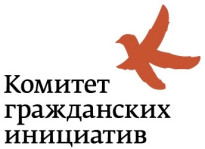 66
Раздел «Документы»
Идея Школы Открытых Данных
Рекомендации ООН, Совета Европы, ОБСЕ
по открытости полиции
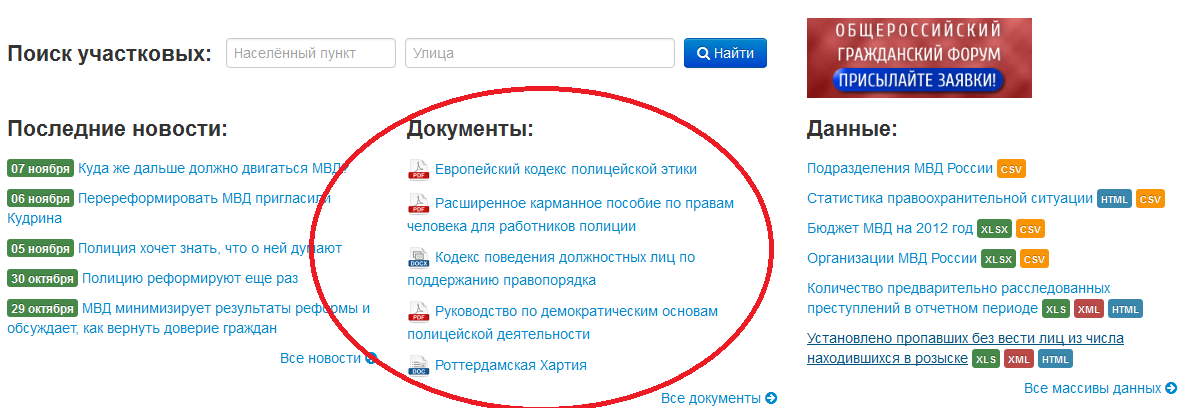 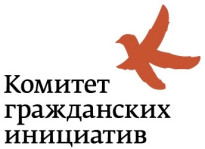 67
От лица КГИ набор предложений по открытости полиции
Идея Школы Открытых Данных
На основе мирового опыта разработаны:
Декларация открытости полиции
Концепция открытости полиции
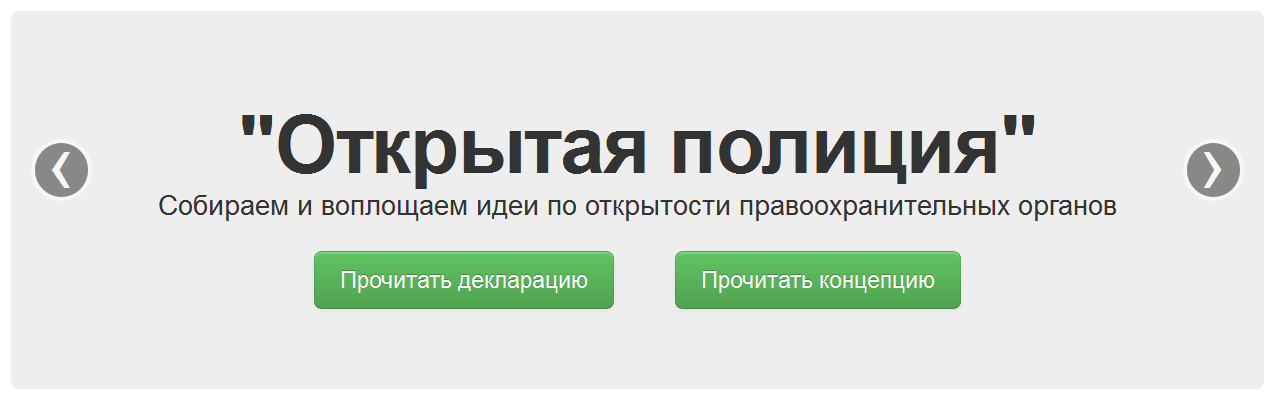 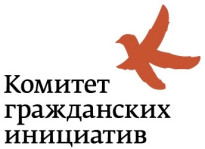 68
Идея Школы Открытых Данных
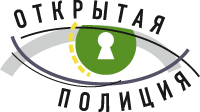 Проект развивается
69
Идея Школы Открытых Данных
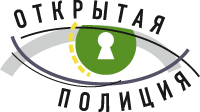 Перспективы?
70
Комплекс мероприятий «Понятная полиция»
Идея Школы Открытых Данных
Публичные лекции, дискуссии

Экспертные обсуждения, семинары

Памятки гражданам

Тематические разделы в СМИ
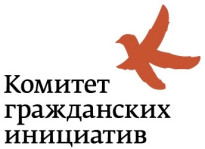 71
Спасибо за внимание!
Идея Школы Открытых Данных
Мы будем стараться делать правоохранительную систему понятнее и прозрачнее, а реформу полиции - заметнее для граждан
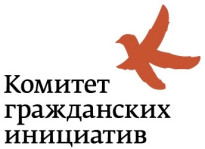 72
Идея Школы Открытых Данных
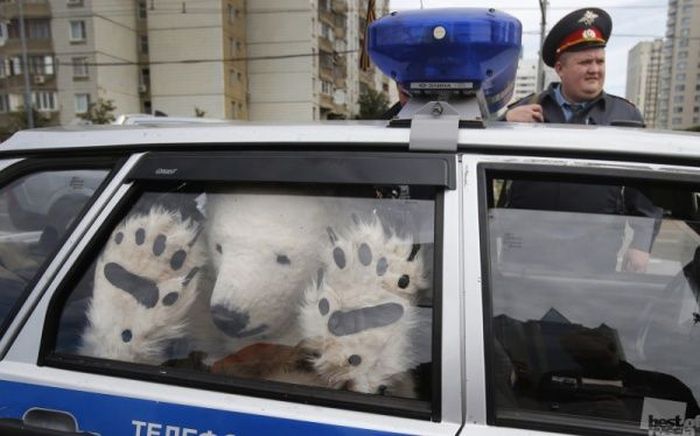 73